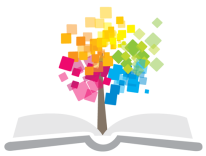 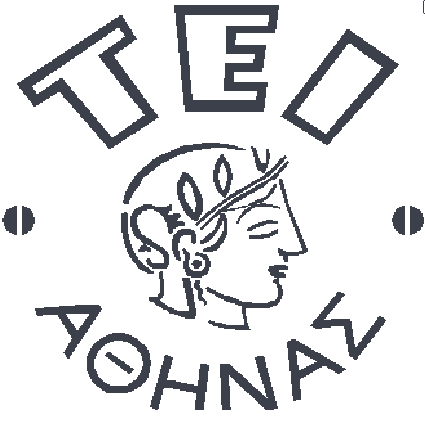 Ανοικτά Ακαδημαϊκά Μαθήματα στο ΤΕΙ Αθήνας
Προσαρμοσμένη Κινητική Δραστηριότητα
Ενότητα 9: Θεραπευτική Ιππασία στις αναπτυξιακές διαταραχές και στις νευρολογικές παθήσεις
Ειρήνη Γραμματοπούλου, Αναπληρώτρια Καθηγήτρια Τμήμα Φυσικοθεραπείας  ΤΕΙ-Αθήνας
Νικόλαος Πολύζος 
Φυσικοθεραπευτής, ΜΑ, Bobath NTD,  Senior Instructor of TR & Hippotherapy
Ιωάννης Νικολάου
Φυσικοθεραπευτής, ΜΑ, 
Senior Instructor of TR & Hippotherapy
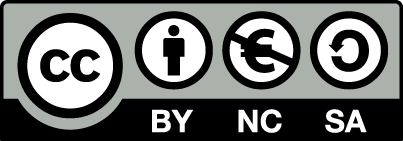 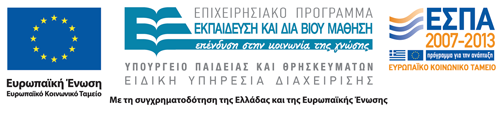 Περιεχόμενα
Θεραπευτική Ιππασία
Ιππική Θεραπευτική Εκπαίδευση και Γυμναστική
Ιπποθεραπεία
Ενδείξεις της Θεραπευτικής Ιππασίας
Νευρολογικές διαταραχές
Εγκεφαλική Παράλυση (κατηγοριοποίηση, κατηγοριοποίηση, κλίμακες αξιολόγησης, θεραπευτικές προσεγγίσεις) 
Ερευνητική τεκμηρίωση για την Ιπποθεραπεία στις Νευρολογικές παθήσεις
Ενδεικτικό Πρόγραμμα Ιπποθεραπευτικής Παρέμβασης στις Νευρολογικές παθήσεις
Διάχυτες Αναπτυξιακές Διαταραχές (αίτια, κλινική εικόνα, εργαλεία αξιολόγησης, θεραπευτικές προσεγγίσεις)
Ερευνητική τεκμηρίωση για την Ιπποθεραπεία στις αναπτυξιακές διαταραχές
Ενδεικτικό Πρόγραμμα Ιπποθεραπευτικής Παρέμβασηςστις αναπτυξιακές διαταραχές
Βιβλιογραφία
Σύνδεσμοι
1
Θεραπευτική ιππασία
Είναι η εφαρμογή της ιππασίας σε άτομα με αναπηρία, 
     με βασικό σκοπό, την αποκατάσταση (κινητική, κοινωνική, κ.λ.π.) και την βελτίωση της υγείας και της ζωής τους

Το άλογο στην περίπτωση αυτή γίνεται θεραπευτικό μέσο

Εφαρμόζεται κάτω από συγκεκριμένες προϋποθέσεις: 
     - ειδικά εκπαιδευμένα άλογα, 
     - ειδικά διαμορφωμένο περιβάλλον, 
	- εξειδικευμένο επιστημονικό προσωπικό, 
	- ειδικό εξοπλισμό, κ.α.
(Νικολάου & Πολύζος, 2013)
Η Θεραπευτική Ιππασία περιλαμβάνει:
Την Ιππική Θεραπευτική Εκπαίδευση και Γυμναστική


Την Ιπποθεραπεία 


(Νικολάου & Πολύζος, 2013)
Ιππική Θεραπευτική Εκπαίδευση και Γυμναστική (1 από 2)
Στόχος: τα πολλαπλά οφέλη που σχετίζονται με:
Την κίνηση
Την επαφή του ασθενούς με το άλογο
Το χώρο όπου διεξάγονται οι συνεδρίες
 
Οφέλη:
Ευχαρίστηση, ψυχαγωγία, κοινωνικοποίηση, βελτίωση ικανοτήτων μέσα από την άσκηση ή
απλά εκμάθηση ιππασίας σαν χόμπι ή σπορ, μέσα σε ασφαλές πλαίσιο
						(Νικολάου & Πολύζος, 2013)
Ιππική Θεραπευτική Εκπαίδευση και Γυμναστική (2 από 2)
Πρέπει να την ασκούν άτομα εξειδικευμένα στη θεραπευτική ιππασία:

Ειδικοί παιδαγωγοί, Καθηγητές Προσαρμοσμένης Κινητικής Αγωγής, Εκπαιδευτές Ιππασίας, κ.α. σε συνεργασία με:

     Ειδικούς επιστήμονες της αποκατάστασης, όπως Φυσικοθεραπευτές, Εργοθεραπευτές, Λογοθεραπευτές, κ.α. επίσης εξειδικευμένους στη θεραπευτική ιππασία
 
                                         (Νικολάου & Πολύζος, 2013)
Ιπποθεραπεία
Είναι μια θεραπευτική συνεδρία
Αφορά στους επιστήμονες της αποκατάστασης (φυσικοθεραπευτές,   εργοθεραπευτές, λογοθεραπευτές,  ψυχιάτρους, ψυχολόγους)
Πρόκειται για την μεταφορά μιας συνεδρίας αποκατάστασης,
     αντί στην αίθουσα στην αρένα και αντί να χρησιμοποιούνται
     κάποια άλλα θεραπευτικά εργαλεία, χρησιμοποιείται το άλογο
Τηρούνται όλες οι προϋποθέσεις (αξιολόγηση, πρωτόκολλο
      θεραπείας, στόχοι θεραπείας, κτλ), που απαιτούνται και στο
      θεραπευτήριο
(Νικολάου & Πολύζος, 2013)
Ελληνικό μοντέλο θεραπευτικής ιππασίας
ΘΕΡΑΠΕΥΤΙΚΗ ΙΠΠΑΣΙΑ
Ειδική θεραπευτική εκπαίδευση και γυμναστική
Ιπποθεραπεία
Ειδικοί Παιδαγωγοί
Καθηγητές Προσαρμοσμένης Κινητικής Αγωγής
Εργοθεραπευτές
Φυσικοθεραπευτές
Εκπαιδευτές ιππασίας ΑμεΑ
Άλλες εκπαιδευτικές παρεμβάσεις
Λογοθεραπευτές
Ψυχίατροι, Ψυχολόγοι
(Νικολάου & Πολύζος, 2008)
Ενδείξεις της Θεραπευτικής Ιππασίας
Εγκεφαλική παράλυση
Μυϊκή δυστροφία
Δισχιδής ράχη
Βλάβες νωτιαίου μυελού
 Σκλήρυνση κατά πλάκας
Εγκεφαλικό επεισόδιο
Τύφλωση
Κώφωση
Διαταραχές αυτιστικού φάσματος 
Δυσκολίες μάθησης 
Νοητική αναπηρία
Προβλήματα συμπεριφοράς
Σύνδρομο Down 
Ψυχολογικά ή ψυχιατρικά προβλήματα
( Heipertz, 1977;  Bertoti, 1988; Bass, 2009; Hammer, 2005; Champagne & Dugas, 2010)
Πολυαισθητηριακό περιβάλλον (1 από 2)
Το περιβάλλον όπου διεξάγεται η θεραπευτική ιππασία είναι ένα περιβάλλον πολυαισθητηριακό 
Αυτό σημαίνει ότι κατά την διάρκεια των συνεδριών το παιδί ή ο ενήλικας ο οποίος συμμετέχει δέχεται πολλά και διαφορετικά ερεθίσματα, τα οποία επηρεάζουν ταυτόχρονα πολλά συστήματα του οργανισμού όπως το μυοσκελετικό, το καρδιαγγειακό, το αναπνευστικό και το νευρικό 
Το ίδιο συμβαίνει και με τις αισθήσεις και συγκεκριμένα την απτική, την αιθουσαία την ιδιοδεκτική, την όραση και την ακοή 
     (Granados & Agís, 2011)
9
Πολυαισθητηριακό περιβάλλον (2 από 2)
Σε αυτό το περιβάλλον, η εμπειρία προέρχεται από πολυαισθητηριακή διέγερση η οποία είναι το μεγαλύτερο διεγερτικό ερέθισμα για αλλαγές στον εγκέφαλο, με βάση την πλαστικότητα του
Η εμπειρία μας στον κόσμο απαιτεί μια τέτοια διέγερση. Είναι η συνθήκη που χρειάζεται για να εξελίσσεται ο εγκέφαλος, για να αναπτύσσεται, να μαθαίνει, να λειτουργεί και να αλλάζει
Σε ένα τέτοιο  πολυαισθητηριακό περιβάλλον σαν αυτό που διεξάγεται η θεραπευτική ιππασία προωθoύνται  οι αλλαγές, σε τομείς πολύ σημαντικούς, όπως η μάθηση και η μνήμη
Είναι το ιδανικό πολυαισθητηριακό φυσικό περιβάλλον, για να πραγματοποιούνται πρωτόκολλα εκπαίδευσης και μάθησης (Nilsson et al., 1999; Shams & Seitz, 2008)
10
Πλαστικότητα του εγκεφάλου
Με τον όρο πλαστικότητα του εγκεφάλου περιγράφεται η ικανότητα του εγκεφάλου να αλλάζει ή να τροποποιεί τόσο την δομή όσο και την λειτουργία του 

Οι αλλαγές αυτές που αναφέρονται σε ανατομικό και σε λειτουργικό επίπεδο (Kolb & Whishaw, 1998) πραγματοποιούνται με δύο τρόπους: 
είτε τροποποιώντας το υπάρχον νευρωνικό κύκλωμα 
είτε δημιουργώντας ένα καινούργιο νευρωνικό κύκλωμα (νευρογέννεση στις περιοχές του ιππόκαμπου, του οσφρητικού βοβλού  και του νεοφλοιού  στον μετωπιαίο και στον κροταφικό βολβό) (Atman 1962, Atman & Das, 1965, Atman 1966, Eriksson et al., 1998)
11
Συνδυασμός της πλαστικότητας του εγκεφάλου & πολυαισθητηριακό περιβάλλον
Ο συνδυασμός της πλαστικότητας του εγκεφάλου με το πολυαισθητηριακό περιβάλλον της θεραπευτικής ιππασίας παρέχει:
Οφέλη σε πολλούς τομείς (ψυχολογικό, κοινωνικό, εκπαιδευτικό, κινητικό, κ.λ.π.) 
Τη δυνατότητα εύκολης γενίκευσης των αποτελεσμάτων που αποκομίζει ο ασθενής από το περιβάλλον της θεραπευτικής ιππασίας και σε άλλα περιβάλλοντα, λόγω των αλλαγών που ήδη έχουν συμβεί στον εγκέφαλο 
	(Granados & Agís, 2011)
12
Νευρολογικές διαταραχές
Παίδων
Εγκεφαλική παράλυση 
Μυοπάθειες   
Μυϊκές Δυστροφίες
Friedreich's Αταξία
Δισχιδής ράχη
Σύνδρομο Down
Ενηλίκων 
Σκλήρυνση Κατά Πλάκας
Αγγειακά Εγκεφαλικά Επεισόδια
Κρανιοεγκεφαλικές Κακώσεις
Κακώσεις Νωτιαίου Μυελού
Εγκεφαλική Παράλυση (Ε.Π.)
Η Εγκεφαλική Παράλυση (Ε.Π.) είναι η πιο συχνή νευρολογική διαταραχή παίδων 

Η Εγκεφαλική Παράλυση είναι μία μόνιμη, αλλά όχι αμετάβλητη νευροαναπτυξιακή βλάβη, που προκαλείται από μια μη προοδευτική έλλειψη ή βλάβη, σε μονές ή πολλαπλές περιοχές του ανώριμου εγκεφάλου

                        (Siebes et al., 2002; Bax et al., 2005)
Κατηγοριοποίηση Ε.Π.
Ανάλογα με την εστία της βλάβης στον εγκέφαλο η Ε.Π.             κατηγοριοποιείται σε:
Σπαστική, Αθετωσική, Αταξική ,Δυσκαμπτική, Υποτονική μορφή και Μικτές Μορφές 

Ανάλογα με την κατανομή της βλάβης στο ανθρώπινο σώμα διακρίνεται σε: 
Τετραπληγία, Διπληγία, Ημιπληγία, τριπληγία, μονοπληγία

O’Konnor & Yu, 2001)
Κλίμακες αξιολόγησης
Gross Motor Function Measure (GMFM) (Russell et al., 2002)

Pediatric Evaluation of Disability Inventory (PEDI) (Haley, 1992)

Functional Mobility Scale (FMS) (Kerr et al.,  2004)

Manual Ability Classification System (MACS) (Eliasson et al., 2006)

Schedule for Oral Motor Assessment (SOMA) (Skuse et al., 1995)
Θεραπευτικές παρεμβάσεις
Φυσικοθεραπεία, Εργοθεραπεία, Λογοθεραπεία (King et al., 2000; Young 2007)

Θεραπευτική Ιππασία (Bertoti, 1988; Debuse, 2009) 

Θεραπευτική κολύμβηση (Kelly & Darrah, 2007)

Peto, Bobath, Vojta, P.N.F. (Siebes et al., 2002; Van der Heide & Hadders-Algra, 2005)
Κινητικές διαταραχές νευρολογικών παθήσεων
Διαταραχή μυϊκού τόνου (υποτονία, υπερτονία)
Μειωμένη κινητικότητα
Ασυνεργία κινήσεων 
Έλλειψη ισορροπίας στη στάση και τη βάδιση 
Μυϊκές βραχύνσεις 
Δυσκαμψία αρθρώσεων
Παραμορφώσεις αρθρώσεων   
Παθολογικά πρότυπα στάσης και κίνησης
Έλλειψη συντονισμού κινήσεων 

(Krigger, 2006; Macleod & Appleton, 2007; cerebralpalsy.org;  downssyndrome.org.uk )
Συνοδά προβλήματα
Διαταραχές όρασης και ακοής 
Επιληψία 
Νοητική υστέρηση 
Διαταραχές λόγου – ομιλίας 
Μαθησιακά προβλήματα 
Ψυχολογικά - Ψυχιατρικά προβλήματα 
Αισθητηριακές διαταραχές  
Διαταραχές  ύπνου
Πόνος
Απώλεια της λειτουργικότητας
Ενοχλήσεις της ουροδόχου κύστης και της  λειτουργίας του εντέρου

(Krigger, 2006; Macleod & Appleton, 2007; cerebralpalsy.org; downssyndrome.org.uk )
Ιπποθεραπεία και Νευρολογικές παθήσεις
Ερευνητική τεκμηρίωση για το ότι η θεραπευτική ιππασία στα άτομα με νευρολογικές διαταραχές: 
Ομαλοποιεί το μυικό τόνο
Μειώνει τη σπαστικότητα 
Βελτιώνει την ισορροπία, τον  έλεγχο και τη στάση του σώματος 
Βελτιώνει τη συμμετρία των προσαγωγών
Βελτιώνει τη βάδιση
βελτιώνει την αδρή κινητικότητα
Bertoti (1988)
Μελέτησε την επίδραση της θεραπευτικής ιππασίας στις κινητικές δεξιότητες σε 27 παιδιά με σπαστική διπληγία και σπαστική τετραπληγία
Μετρήθηκε η στάση του σώματος
Εφάρμοσε πρόγραμμα θεραπευτικής ιππασίας διάρκειας 10 εβδομάδων
2 φορές/εβδομάδα, επί 1 ώρα
Τα αποτελέσματα έδειξαν ότι: 
   - μειώθηκε σημαντικά η σπαστικότητα, 
   - βελτιώθηκε η ισορροπία  
   - αυξήθηκαν οι κινητικές δυνατότητες και 
   - απέκτησαν τον έλεγχο στη στάση του σώματος
McGibbon et al. (2009)
Μελέτησαν την επίδραση της ιπποθεραπείας στην συμμετρία των προσαγωγών μυών στη βάδιση, σε 25 παιδιά με Ε.Π. 
Πειραματική ομάδα (25 παιδιά): παρακολούθησε πρόγραμμα ιπποθεραπείας διάρκειας 12 εβδομάδων, 1 φορά/εβδομάδα επί 10 λεπτά την κάθε συνεδρία
Ομάδα έλεγχου (22 παιδιά):  κάθισμα σε σταθερό βαρέλι
Χρησιμοποιήθηκε ηλεκτρομυογράφος για την καταγραφή της μυϊκής δραστηριότητας 
Η πειραματική ομάδα συγκριτικά με την ομάδα ελέγχου εμφάνισε σημαντική αύξηση της συμμετρίας των προσαγωγών μυών στη βάδιση σε σχέση.
Honkavaara & Rintala (2010)
Εξέτασαν την επίδραση της ιπποθεραπείας σε 3 παιδιά με Ε.Π. ηλικίας 12-14 ετών
Τα παιδιά συμμετείχαν στο πρόγραμμα διάρκειας 3 εβδομάδων, 3 φορές/εβδομάδα επί 30 λεπτά στην κάθε συνεδρία
Τα αποτελέσματα έδειξαν αύξηση του μήκους διασκελισμού των παιδιών κατά την βάδιση
Encheff et al. (2012)
Μελέτησαν την επίδραση της ιπποθεραπείας σε 11 παιδιά με νευρολογικές διαταραχές
Οι συμμετέχοντες παρακολούθησαν πρόγραμμα ιπποθεραπείας διάρκειας 12 εβδομάδων, 1 φορά/εβδομάδα επί 45 λεπτά στην κάθε συνεδρία
Τα αποτελέσματα έδειξαν βελτίωση στον ορθοστατικό έλεγχο στη διάρκεια της βάδισης
Debuse, Gibb & Chandler (2009)
Εξέτασαν την επίδραση της ιπποθεραπείας σε 17 ασθενείς με Ε.Π. ηλικίας 4 έως 63 ετών
 
Τα αποτελέσματα έδειξαν ότι η Ιπποθεραπεία:
      - ομαλοποιεί τον μυϊκό τόνο 
      - βελτιώνει τον έλεγχο κορμού 
      - βελτιώνει την ικανότητα βάδισης 
      - βελτιώνει τις καθημερινές δραστηριότητες 
      - βελτιώνει την αυτοπεποίθηση των ατόμων με ΕΠ
Drnach et al. (2010)
Μελέτησαν την επίδραση της θεραπευτικής ιππασίας  στη αδρή κινητικότητα ενός παιδιού με εγκεφαλική παράλυση
Το παιδί αξιολογήθηκε με το Gross Motor Function Measure (GMFM) 
Ακολούθησε πρόγραμμα θεραπευτικής ιππασίας διάρκειας 5 εβδομάδων επί 1 ώρα/εβδομάδα
Τα αποτελέσματα έδειξαν σημαντική  βελτίωση στην αδρή κινητικότητα του παιδιού
Ενδεικτικό Πρόγραμμα Ιπποθεραπευτικής Παρέμβασης  (1 από 9)
Φύλλο: Αγόρι
Ηλικία: 5 ετών
Διάγνωση: Εγκεφαλική Παράλυση (Σπαστική Ημιπληγία)

Κλινική εικόνα: 
Αδρανοποίηση πάσχουσας  πλευράς
Έλλειψη κινητικής και στατικής συμμετρίας 
Συνεργεία κάμψης άνω άκρου-έκτασης κάτω άκρου 
(Κάμψη του αγκώνα και του καρπού με πρηνισμό του αντιβραχίου και ωλένια απόκλιση του καρπού. Κάμψη και προσαγωγή του αντίχειρα)
Σκολίωση σπονδυλικής στήλης, που οφείλεται στην σπαστική σύσπαση των καμπτήρων μυών της πάσχουσας πλευράς
Ιπποποδία με βράχυνση του αχίλλειου  τένοντα
Απλή ίππευση (2 από 9)
Φόρτιση της πάσχουσας πλευράς στην καθιστή θέση
Ορθοστάτηση (3 από 9)
Φόρτιση του πάσχοντος κάτω άκρου
Βελτίωση της συμμετρίας και της ισορροπίας στην όρθια θέση
Τετραποδική θέση (4 από 9)
Φόρτιση των ημιπληγικών άκρων

Επίτευξη συμμετρίας και αύξηση της ισορροπίας στην τετραποδική θέση
Παιχνίδι με την χρήση του ημιπληγικού άνω άκρου (5 από 9)
Βελτίωση της λειτουργικότητας του ημιπληγικού άνω άκρου
Έγερση από τη σέλα με δραστηριότητα (6 από 9)
Αύξηση της συμμετρίας σώματος
Φόρτιση και ενδυνάμωση του κάτω άκρου
Αναχαίτιση της ιπποποδίας
Έγερση από σέλα με δραστηριότητα προς την ημιπληγική πλευρά (7 από 9)
Φόρτιση του ημιπληγικού κάτω άκρου
Βελτίωση της λειτουργικότητας  του ημιπληγικού άνω άκρου
Επιμήκυνση της ημιπληγικής  πλευράς
Έγερση από τη σέλα με οδήγηση (8 από 9)
Αύξηση της συμμετρίας σώματος
Φόρτιση και ενδυνάμωση του κάτω άκρου
Βελτίωση της λειτουργικότητας του άνω άκρου 
Βελτίωση της ισορροπίας στην όρθια θέση
Αναχαίτιση της ιπποποδίας
Οδήγηση του αλόγου (9 από 9)
Αύξηση λειτουργικότητας του ημιπληγικού άνω άκρου
Αύξηση της συνεργίας των άνω και κάτω άκρων
Ενδυνάμωση του ημιπληγικού άνω άκρου
Διάχυτες Αναπτυξιακές Διαταραχές(1 από 2)
Ο όρος Διάχυτες Αναπτυξιακές Διαταραχές είναι συνυφασμένος με τον όρο Διαταραχές του Αυτιστικού Φάσματος και περιλαμβάνει όλο το φάσμα του αυτισμού (Νότας, 2005)

Το 1943, ο Αυστριακός ψυχίατρος Leo Kanner αναγνώρισε τον αυτισμό σαν ανεξάρτητη ψυχική διαταραχή, μελετώντας παιδιά με φυσιολογική νοημοσύνη που παρουσίαζαν συμπτώματα όπως: δυσκολία στην κοινωνική αλληλεπίδραση, διαταραχές στην γλώσσα και στον λόγο, καλή μνήμη και υπερευαισθησία σε συγκεκριμένα ερεθίσματα (Κanner, 1943)
Διάχυτες Αναπτυξιακές Διαταραχές(2 από 2)
Η συχνότητα εμφάνισης του αυτισμού έχει αυξηθεί εντυπωσιακά τα τελευταία χρόνια. Ανάλογα με τον ερευνητή και τα κριτήρια διάγνωσης, από 3-6 παιδιά/10.000  έχουμε φτάσει στα 6.6-13 παιδιά/10.000    
     (Wenar & Kerig, 2000; Μαυροπούλου, 2007; Νότας, 2005) 

Οι Διαταραχές του Αυτιστικού Φάσματος συνήθως μπορούν να διαγνωστούν με αξιοπιστία από την ηλικία των 3, αν και η πρόσφατες έρευνες τοποθετούν την ηλικία διάγνωσης προς τα κάτω, τόσο νωρίς, ακόμη και στην ηλικία των 6 μηνών 
     (Αυτισμός - ΑΣΠΕΡΓΚΕΡ Ελλάς)
Αίτια
Τα αίτια του αυτισμού δεν έχουν αποσαφηνιστεί πλήρως ακόμη.
Κατά καιρούς έχουν διατυπωθεί διάφορες υποθέσεις, όπως:

Εγκεφαλικά αίτια (Κωτσόπουλος, 2007)
Μολυσματικοί παράγοντες (Παπάνης και συν., 2009)
Χρωμοσωμικές ανωμαλίες (Παπάνης και συν., 2009)
Περιβαλλοντολογικοί - διατροφικοί παράγοντες (Δροσινού, 2001)
Ψυχογενή αίτια (Haussler, 2012)
Κλινική εικόνα ατόμων που ανήκουν στις Δ.Α.Φ. (1 από 2)
Δυσκολίες στη κοινωνική κατανόηση, συναλλαγή και συναισθηματική αμοιβαιότητα
Διαταραχή στον τρόπο  επικοινωνίας και στη γλώσσα 
Περιορισμένο, στερεότυπο, επαναλαμβανόμενο ρεπερτόριο δραστηριοτήτων και ενδιαφερόντων , τάση προσκόλλησης σε ρουτίνες, ενώ στη συμπεριφορά επικρατούν ιδιόρρυθμα ενδιαφέροντα και ενασχολήσεις
Μη ομοιογενής ανάπτυξη γνωστικών λειτουργιών
Αισθητηριακές αποστροφές ή προτιμήσεις 
                                 (Mesibov & Victoria, 2009)
Κλινική εικόνα ατόμων που ανήκουν στις Δ.Α.Φ. (2 από 2)
Διαταραχές ύπνου, φοβίες, εκρήξεις θυμού (Παπάνης κ.α., 2009)

Διατροφικές διαταραχές (Bandini et al, 2010). 

Δυσκολία γενίκευσης γνώσεων (Haussler, 2012). 

Έλλειψη συντονισμού των άνω και κάτω άκρων κατά την βάδιση και έλλειψη προστατευτικών αντιδράσεων με πτώσεις (Βλοτινού & Βλοτινού, 2009).
Εργαλεία αξιολόγησης
Modified Checklist for Autism in Toddlers (M-CHAT)

Κλίμακα ATEC (Autism Treatment Evaluation Checklist)
     (Memishevikj & Hodzhikj, 2010)

Sensory Profile (S.P.)                                                                                             (Bass . al., 2009)

Κλίμακα  CARS (Childhood Autism Rating Scale)
        (Kern et. al, 2001)
Θεραπευτικές παρεμβάσεις:
Εργοθεραπεία  
Λογοθεραπεία   
Φυσικοθεραπεία 
Ιπποθεραπεία Θεραπευτική κολύμβηση  Φαρμακοθεραπεία 
Πρόγραμμα TEACCH (Treatment and Education of Autistic and Communication Handicapped Children) 
Picture Exchange Communication System (PECS) 
Applied behavior analysis (ABA) 
Floortime approach
Ιπποθεραπεία και αναπτυξιακές διαταραχές
Τα τελευταία χρόνια πραγματοποιήθηκαν αρκετές μελέτες, οι οποίες ανέδειξαν τα θεραπευτικά οφέλη της ιπποθεραπείας στα άτομα που ανήκουν στο φάσμα των αναπτυξιακών διαταραχών.
Κern et al. (2001)
Εξέτασαν την επίδραση της ιπποθεραπείας σε 24 παιδιά με αυτισμό, ηλικίας 3-12 ετών
Πρόγραμμα ιπποθεραπείας διάρκειας 6 μηνών
Αξιολογηθήκαν πριν και μετά το πρόγραμμα με την κλίμακα  CARS (Childhood Autism Rating Scale) 
Τα αποτελέσματα έδειξαν σημαντικές βελτιώσεις στην ποιότητα ζωής, στην διάθεση και στην αλληλεπίδραση μεταξύ γονέα και παιδιού
Memishevikj & Hodzhikj (2010)
Εξέτασαν την επίδραση της ιπποθεραπείας σε 4 παιδιά με αυτισμό, ηλικίας 8-10 ετών
Πρόγραμμα ιπποθεραπείας διάρκειας  10 εβδομάδων, 
     1 φορά/εβδομάδα
Αξιολογηθήκαν πριν και μετά την παρέμβαση με την κλίμακα ATEC (Autism Treatment Evaluation Checklist).
Τα αποτελέσματα έδειξαν σημαντικές βελτιώσεις στον λόγο στην κοινωνικότητα και στην αισθητηριακή συμπεριφορά των παιδιών
Nelson et al. (2011)
Μελέτησαν την συμπεριφορά 3 αγοριών, ηλικίας 2-4 ετών με αυτισμό, τα οποία παρακολούθησαν ένα πρόγραμμα θεραπευτικής ιππασίας 
Για την αξιολόγηση χρησιμοποιήθηκε ένα  ABAB single case design 
Τα αποτελέσματα έδειξαν σημαντική βελτίωση στην κοινωνικότητα και σημαντική μείωση στην εμφάνιση προβληματικών συμπεριφορών
Taylor et al. (2009)
Εξέτασαν την επίδραση της ιπποθεραπείας σε 3 παιδιά με αυτισμό, hλικίας 4-6 ετών
Πρόγραμμα ιπποθεραπείας διάρκειας 16 εβδομάδων, 1 φορά την εβδομάδα επί 45 λεπτά σε κάθε συνεδρίας
Αξιολογηθήκαν με το PVQ (Pediatric Volitional Questionnaire)
Τα αποτελέσματα έδειξαν σημαντική αύξηση στην βούληση των παιδιών
Bass et al. (2009)
Μελέτησαν 34 παιδιά που ανήκουν στο φάσμα του αυτισμού
Η πειραματική ομάδα (19 παιδιά, ηλικίας 5-10 ετών) παρακολούθησε πρόγραμμα θεραπευτικής ιππασίας  επί 12 εβδομάδες 
Η ομάδα έλεγχου (15 παιδιά, 4-10 ετών) συνέχισε τις συμβατικές θεραπείες 
Τα παιδιά αξιολογηθήκαν πριν και μετά τις συνεδρίες με τα:  The Social Responsiveness Scale (SRS) και Sensory Profile (SP)
Τα αποτελέσματα έδειξαν ότι η πειραματική ομάδα συγκριτικά με την ομάδα έλεγχου παρουσίασε σημαντική μείωση της αισθητηριακής ευαισθησίας, μείωση της διάσπασης προσοχής και αύξηση της κοινωνικής λειτουργικότητας
Ενδεικτικό Πρόγραμμα Ιπποθεραπευτικής Παρέμβασης
Φύλο: Αγόρι 
Ηλικία παιδιού:  8 ετών
Διάγνωση: Διάχυτη Αναπτυξιακή Διαταραχή

Κλινική εικόνα:
Έλλειψη λειτουργικού λόγου, 
Διάσπαση προσοχής, 
Απουσία βλεμματικής επαφής, 
Ελλιπείς γνωστικές και αντιληπτικές δεξιότητες, 
Αισθητηριακές διαταραχές, 
Μειωμένη αντοχή στην δραστηριότητα, 
Ελλιπείς δεξιότητες αδρής και λεπτής κίνησης
Πρόγραμμα παρέμβασης:
Διαδραστικό παιχνίδι για:
αύξηση της βλεμματικής επαφής
βελτίωση επικοινωνίας 
μείωση της διάσπασης προσοχής
Παιχνίδι με Ζωάκια – Μπαλάκια
Βελτίωση της επικοινωνίας, μνήμης  και γνωστικών δεξιοτήτων
Τοποθέτηση κρίκου σε στόχο
Βελτίωση οπτικοκινητικού συντονισμού
Οδήγηση αλόγου
Βελτίωση αντιληπτικών δεξιοτήτων
Βελτίωση αδρής και λεπτής κίνησης
Αιθουσαία, ιδιοδεκτικά και απτικά ερεθίσματα
Για αισθητηριακή απευαισθητοποίηση
Προτεινόμενη βιβλιογραφία (1 από 4)
Bass MM,  Duchowny CA, Llabre MM. The Effect of Therapeutic Horseback Riding on Social Functioning in Children with Autism. Journal of Autism and Developmental Disorders, 2009; 39: 1261–1267.
Bertoti DB. Effects of therapeutic horseback riding on posture in children with cerebral palsy. Physical Therapy, 1988; 68: 1505-1512. 
Champagne D, Dugas C. Improving gross motor function and postural control with hippotherapy in children with Down syndrome: Case reports November, 2010; 26: 564-571.
Debuse D, Gibb C, Chandler C. Effects of hippotherapy on people with cerebral palsy from the users’ perspective: A qualitative study. Physiotherapy Theory and Practice, 2009; 25: 174-192.
Προτεινόμενη βιβλιογραφία (2 από 4)
Drnach M, O'Brien PA, Kreger A. The effects of a 5-week therapeutic horseback riding program on gross motor function in a child with cerebral palsy: a case study. Journal of Alternative and Complementary Medicine, 2009; 16(9): 1003-1006.
Encheff JL, Armstrong C, Masterson M, Fox C, Gribble Phillip A. Hippotherapy Effects on Trunk, Pelvic, and Hip Motion During Ambulation in Children With Neurological Impairments Pediatric Physical Therapy, 2012; 24 (3): 242–250.
Honkavaara M, Rintala P. The influence of short term, intensive hippotherapy on gait in children with Cerebral Palsy. European Journal of Adapted Physical Activity, 2010; 3(2): 29-36.
Προτεινόμενη βιβλιογραφία (3 από 4)
Laiou A, Christakou A, Poluzos N, Nikolaou I. The effects of the therapeutic riding on children with cerebral palsy. Epitheorese Klinikes Farmakologias kai Farmakokinetikes, 2013;  31 (3):269-275.
McGibbon NH, Burris WB, Duncan R, Silkwood-Sherer D.  Immediate and Long-Term Effects of Hippotherapy on Symmetry of Adductor Muscle Activity and Functional Ability in Children With Spastic Cerebral Palsy.  Physical Medicine and Rehabilitation, 2009; 90(6): 966-974. 
Memishevikj H, Hodzhikj S. The effects of equine-assisted therapy in improving the psychosocial  functioning of children with autism. Journal  of special education and rehabilitation, 2010; 11(3-4): 57-67.
Προτεινόμενη βιβλιογραφία (4 από 4)
Nelson K, Axtell J, Derby KM, Moug R, Berrera S, McLaughlin TF. A Preliminary Analysis of Therapeutic Horseback Riding.  International Journal of Social Sciences and Education, 2011; 1 (4): 644-656.
Sterba MD. Does horseback riding therapy or therapist-directed hippotherapy rehabilitate children with cerebral palsy? Developmental  Medicine and Child Neurology, 2007; 49: 68-73. 
Taylor RR, Kielhofner G, Smith C, Butler S, Cahill SM, Ciukaj MD, et al. Volitional Change in Children With Autism: A Single-Case Design Study of the Impact of Hippotherapy on Motivation. Occupational Therapy in Mental Health, 2009; 25: 192–200.
Σύνδεσμοι
Επιστημονική Εταιρία Θεραπευτικής Ιππασίας και Ιπποθεραπείας  Ελλάδας

American Hippotherapy Association, Inc

My child at Cerebral Palsy

The National Autistic Society

Down's Syndrome Association
Τέλος Ενότητας
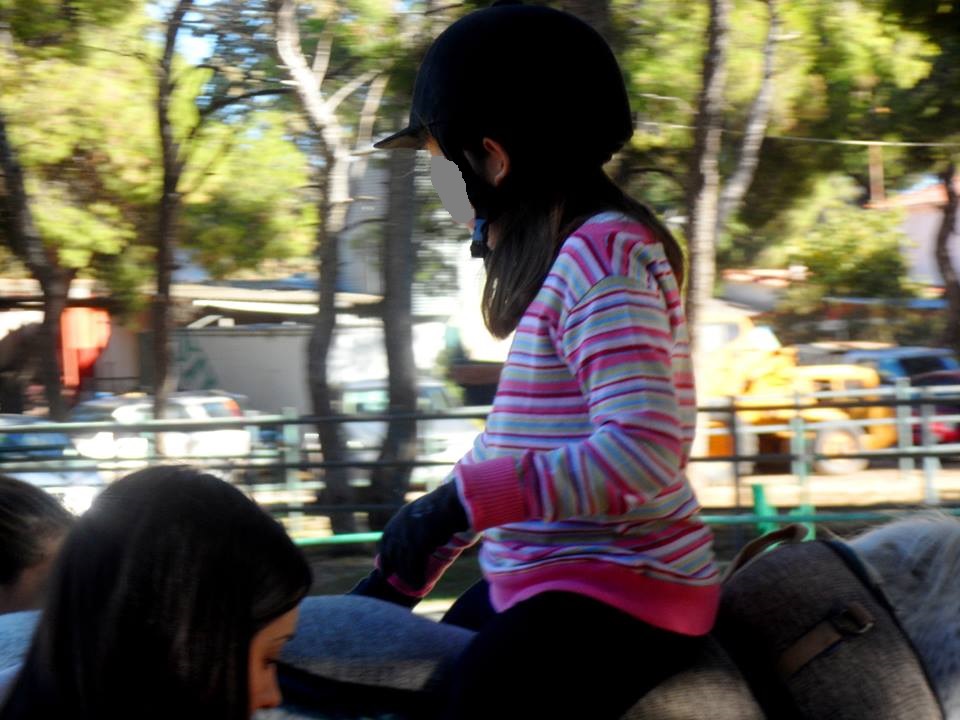 Σας ευχαριστώ πολύ
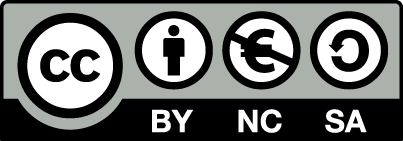 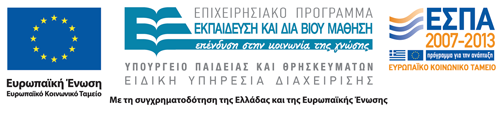 Σημειώματα
Σημείωμα Αναφοράς
Copyright Τεχνολογικό Εκπαιδευτικό Ίδρυμα Αθήνας, Ειρήνη Γραμματοπούλου, Νικόλαος Πολύζος, Ιωάννης Νικολάου 2014. Ειρήνη Γραμματοπούλου, Νικόλαος Πολύζος, Ιωάννης Νικολάου. «Προσαρμοσμένη Κινητική Δραστηριότητα. Ενότητα 9: Θεραπευτική Ιππασία στις αναπτυξιακές διαταραχές και στις νευρολογικές παθήσεις». Έκδοση: 1.0. Αθήνα 2014. Διαθέσιμο από τη δικτυακή διεύθυνση: ocp.teiath.gr.
Σημείωμα Αδειοδότησης
Το παρόν υλικό διατίθεται με τους όρους της άδειας χρήσης Creative Commons Αναφορά, Μη Εμπορική Χρήση Παρόμοια Διανομή 4.0 [1] ή μεταγενέστερη, Διεθνής Έκδοση.   Εξαιρούνται τα αυτοτελή έργα τρίτων π.χ. φωτογραφίες, διαγράμματα κ.λ.π.,  τα οποία εμπεριέχονται σε αυτό και τα οποία αναφέρονται μαζί με τους όρους χρήσης τους στο «Σημείωμα Χρήσης Έργων Τρίτων».
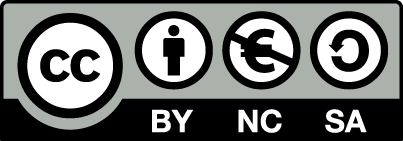 [1] http://creativecommons.org/licenses/by-nc-sa/4.0/ 

Ως Μη Εμπορική ορίζεται η χρήση:
που δεν περιλαμβάνει άμεσο ή έμμεσο οικονομικό όφελος από την χρήση του έργου, για το διανομέα του έργου και αδειοδόχο
που δεν περιλαμβάνει οικονομική συναλλαγή ως προϋπόθεση για τη χρήση ή πρόσβαση στο έργο
που δεν προσπορίζει στο διανομέα του έργου και αδειοδόχο έμμεσο οικονομικό όφελος (π.χ. διαφημίσεις) από την προβολή του έργου σε διαδικτυακό τόπο

Ο δικαιούχος μπορεί να παρέχει στον αδειοδόχο ξεχωριστή άδεια να χρησιμοποιεί το έργο για εμπορική χρήση, εφόσον αυτό του ζητηθεί.
Διατήρηση Σημειωμάτων
Οποιαδήποτε αναπαραγωγή ή διασκευή του υλικού θα πρέπει να συμπεριλαμβάνει:
το Σημείωμα Αναφοράς
το Σημείωμα Αδειοδότησης
τη δήλωση Διατήρησης Σημειωμάτων
το Σημείωμα Χρήσης Έργων Τρίτων (εφόσον υπάρχει)
μαζί με τους συνοδευόμενους υπερσυνδέσμους.
Χρηματοδότηση
Το παρόν εκπαιδευτικό υλικό έχει αναπτυχθεί στo πλαίσιo του εκπαιδευτικού έργου του διδάσκοντα.
Το έργο «Ανοικτά Ακαδημαϊκά Μαθήματα στο ΤΕΙ Αθήνας» έχει χρηματοδοτήσει μόνο την αναδιαμόρφωση του εκπαιδευτικού υλικού. 
Το έργο υλοποιείται στο πλαίσιο του Επιχειρησιακού Προγράμματος «Εκπαίδευση και Δια Βίου Μάθηση» και συγχρηματοδοτείται από την Ευρωπαϊκή Ένωση (Ευρωπαϊκό Κοινωνικό Ταμείο) και από εθνικούς πόρους.
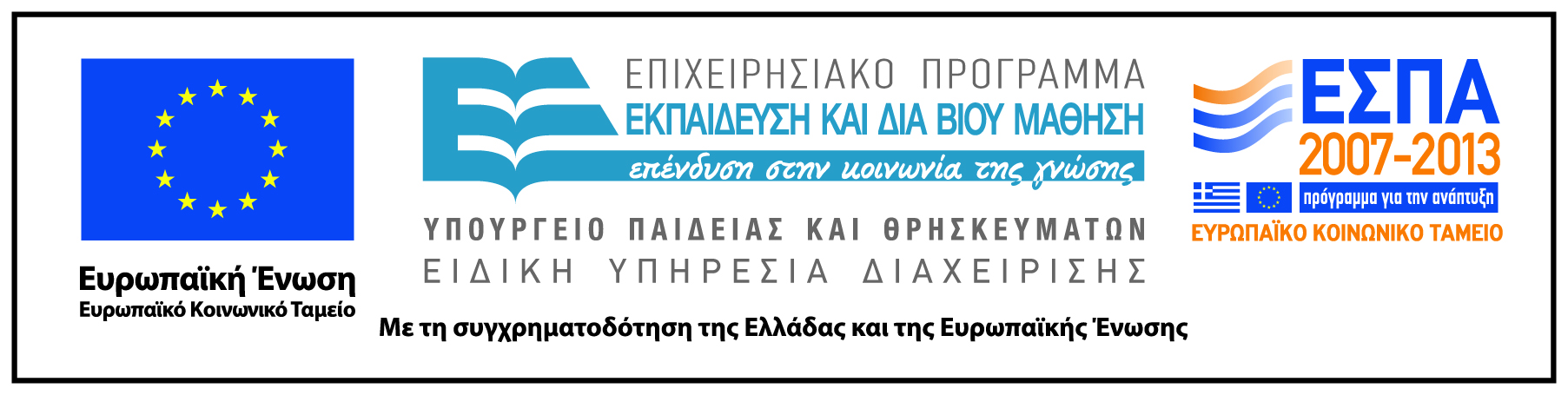